ОСОБЛИВОСТІ  БАНКНОТ ЄВРО НОВОЇ СЕРІЇ
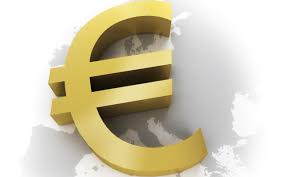 1 січня 2002 року була введена в обіг єдина валюта Європейського союзу – євро.
Вікна і двері, зображені на лицьовій стороні, символізують дух відкритості
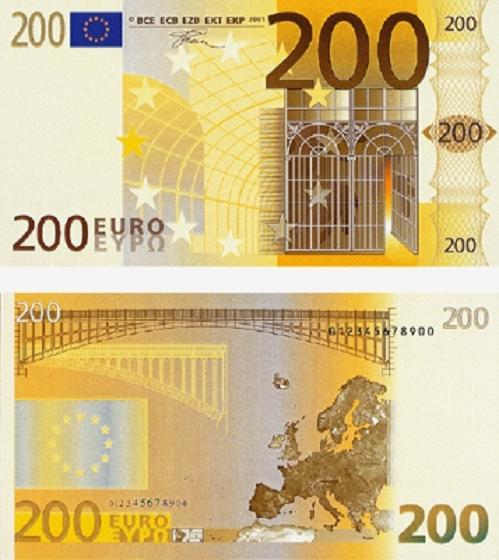 На зворотному боці кожної з банкнот зображений міст як метафора спілкування людей в ЄС і за його межами.
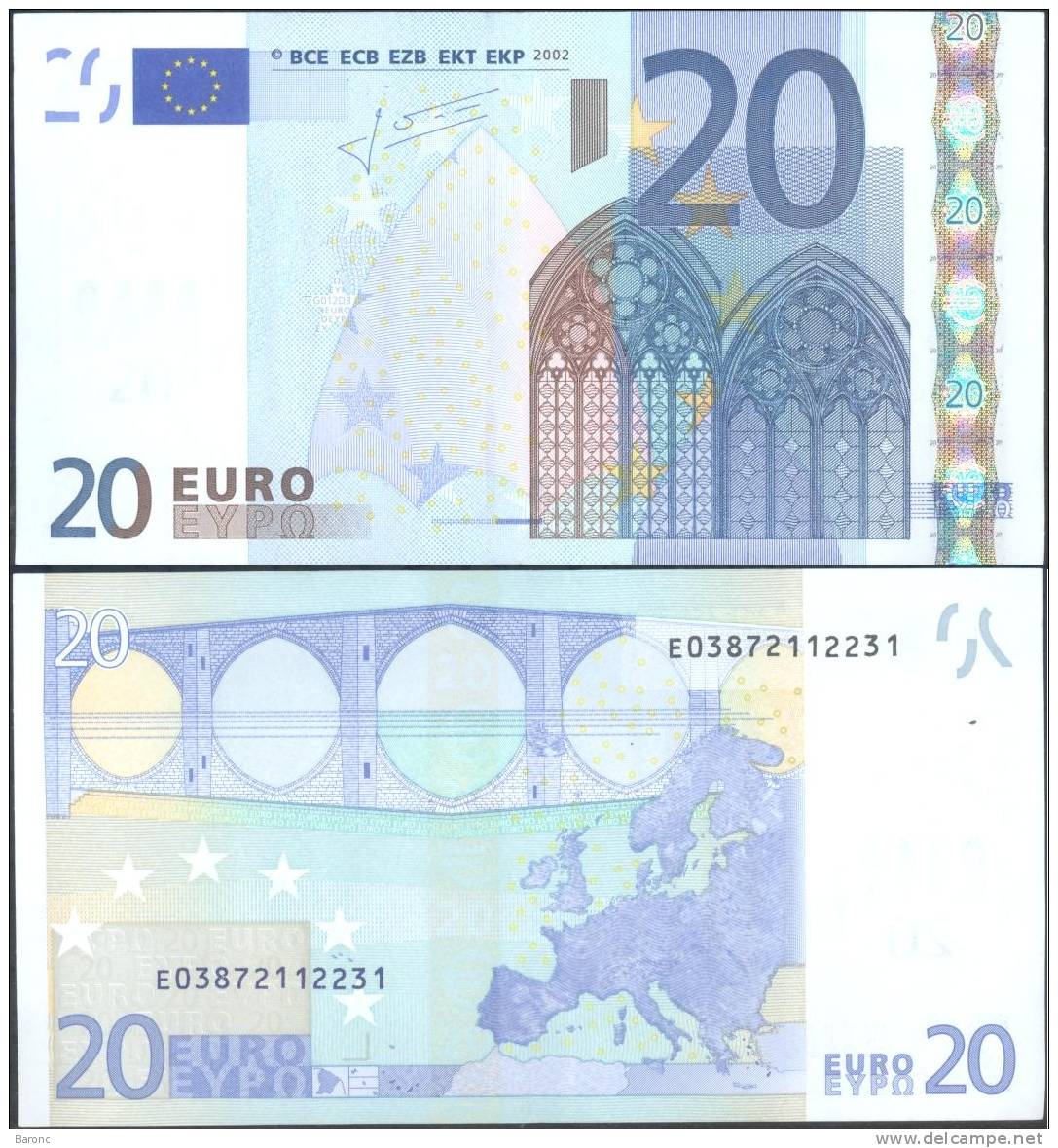 Перша банкнота нової серії номіналом 5 євро була введена в травні 2013 року
Оновлена купюра номіналом 10 євро була введена у вересні 2014року
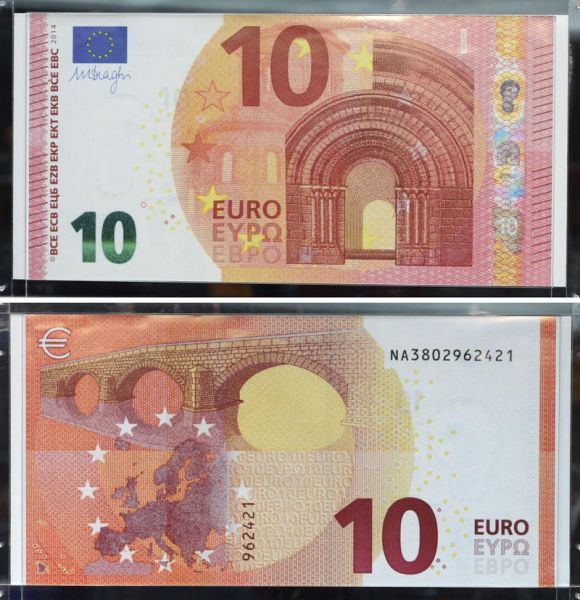 Оновлена купюра номіналом 20 євро була введена у листопаді 2015
На боковій голограмі з'явилось зображення героїні давньогрецької міфології Європи
Порівняння зразків старої та нової купюри номіналом 5 євро
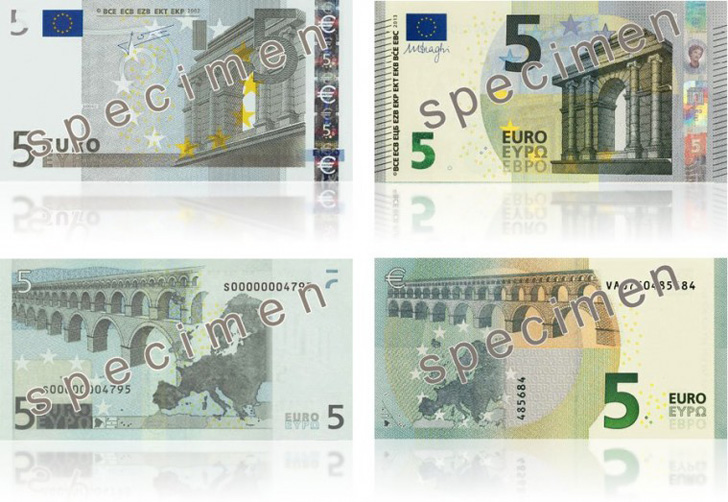 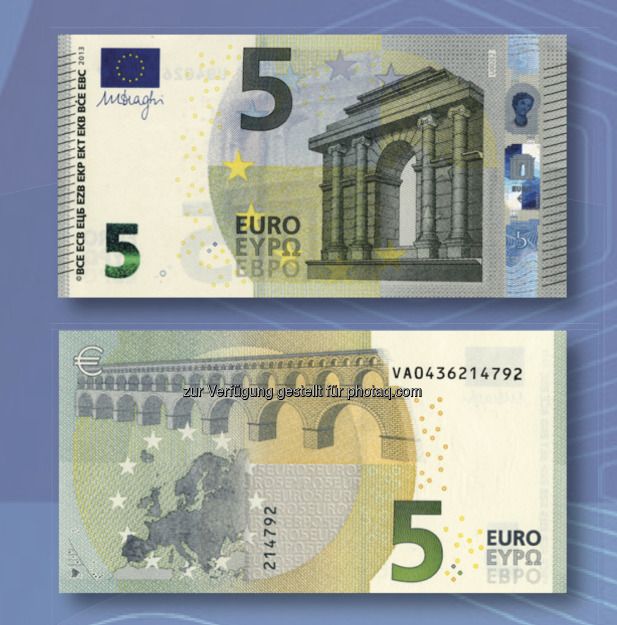 Порівняння зразків старої та нової купюри номіналом 10 євро
Порівняння зразків старої та нової купюри номіналом 20 євро
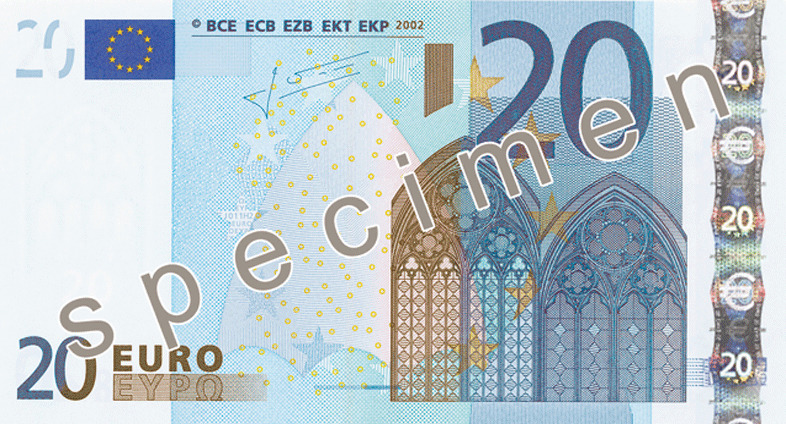 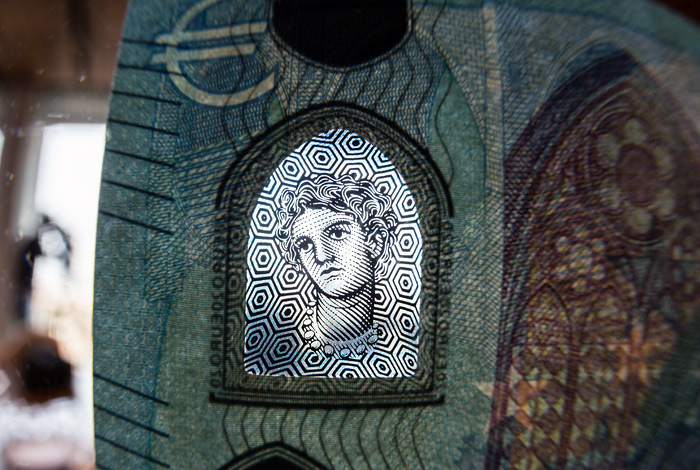 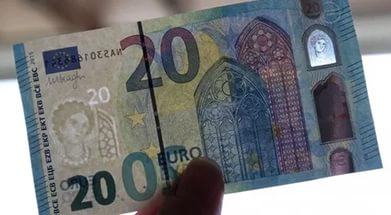 Захисні елементи
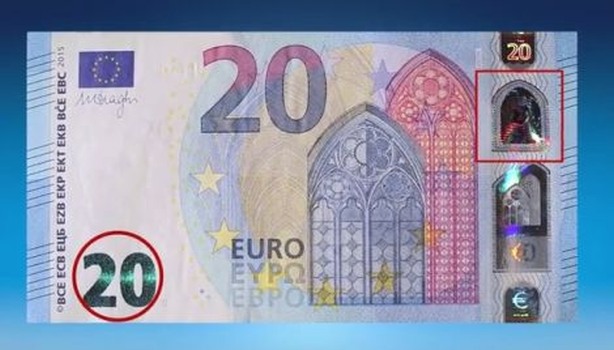 Оновлені водяні знаки; 
Оптично-перемінний колір цифрового номіналу,  змінюється від смарагдово-зеленого до блакитного в залежності від кута зору;
Надписи з використанням кирилиці; 
До зображення мапи європейського континенту додали Кіпр та Мальту;
Голограма на боковій стороні.